UKMi Active Learning from Events and Risk Tracking (ALERT)
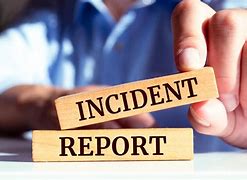 ‘Reporting Today, Preventing Tomorrow’
Q1: January to March 2025
Key findings
High workload
Low staffing levels
Interruptions
Urgent deadlines
Inexperienced staff
Documentation problems
Complex enquiry
Contributing factors
Pharmaceutical
Administration or dosing
Pharmacology or pharmacokinetics
Interactions
Compatibility of injections
Enquiry categories
Where possible, have a second person independently verify your calculations.
Always write down your calculations in a step-by-step manner to identify any errors and to help understand any reasonings when checking.
Check excipient lists in the SmPC and PIL before contacting the manufacturers for clarity. Do not assume if it is not listed or mentioned then it isn’t a problem.
QRMG recommendations
Soya derived HRT recommended for patient with soya allergy.
Alfentanil for syringe driver over calculated by 12 times the correct dose.
Tranexamic conversion from oral to IM resulting in a double dose being advised.
Confusion of when to use base or salt amount for dexamethasone formulation conversions.
Typo created by switching from zinc to iron in statement.
Incorrect subject heading for email which was from another enquiry.
Discrepancy between SPS Refrigerated medicines stability tool and manufacturers advice regarding Dupixent.
Incident examples